Experimental Investigations of the KbarN Interaction at J-PARC K1.8BR
F. Sakuma, RIKEN
for the J-PARC E15/E31/E57/E62 collaboration
Reimei workshop, JAEA, Jan.18-20, 2016
KbarN Interaction
A good prove for low energy QCD
At the KbarN threshold:
precise K-p atom / K-p scattering experiments data
isospin dependent KbarN interaction?
Below the KbarN threshold:
structure of the L(1405)?
existence of the bound kaonic-nuclear states?
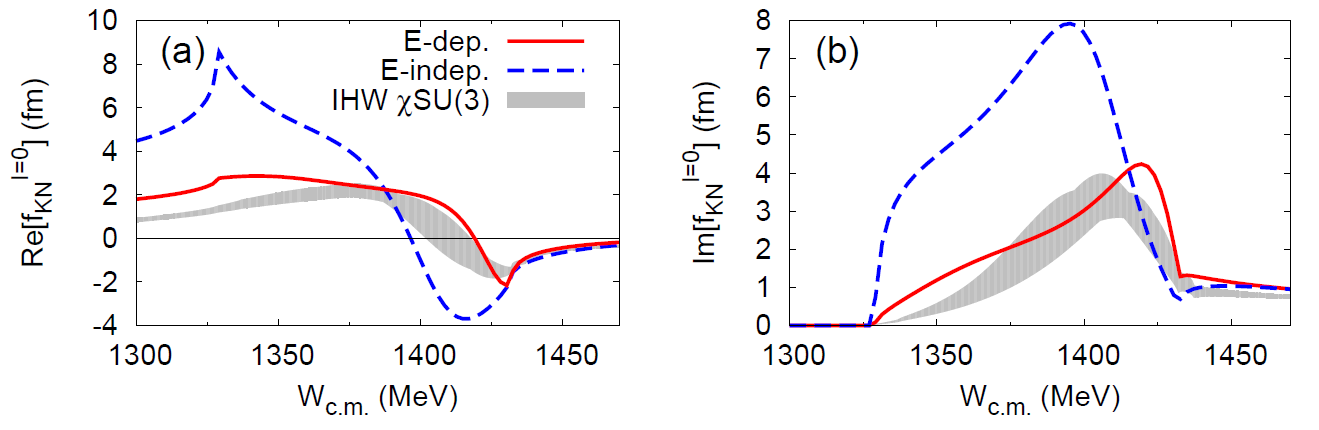 KbarN
S.Ohnish et al.,arXiv:1512.00123
2
Experiments at J-PARC K1.8BR
Sensitive in different energy region & isospin
At the KbarN threshold:
precise K-p atom / K-p scattering experiments data
Kbar-atom
Below the KbarN threshold:
L(1405)
KbarNN
 E31
 E15
 E17/E57
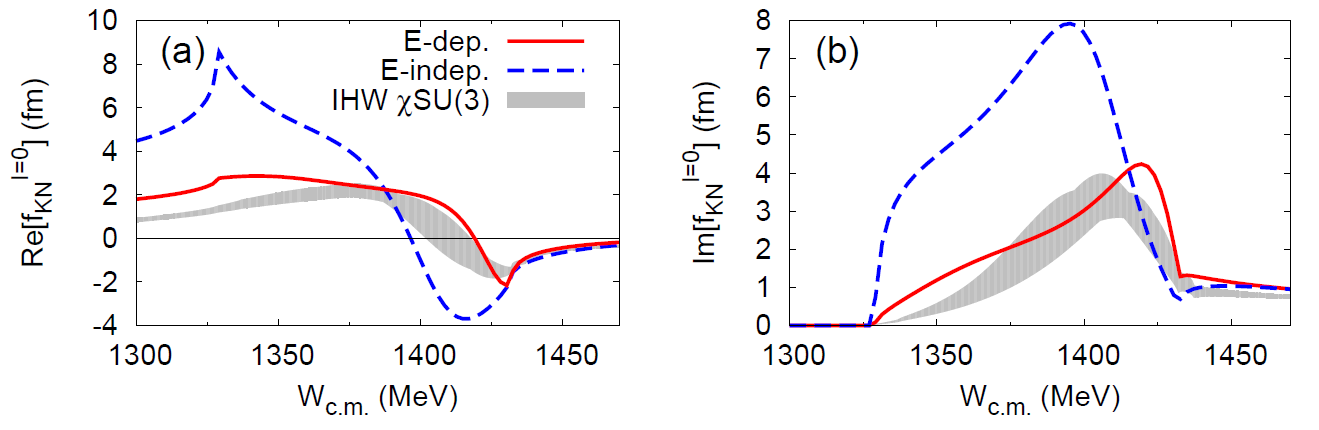 KbarN
S.Ohnish et al.,arXiv:1512.00123
3
J-PARC K1.8BR Spectrometer
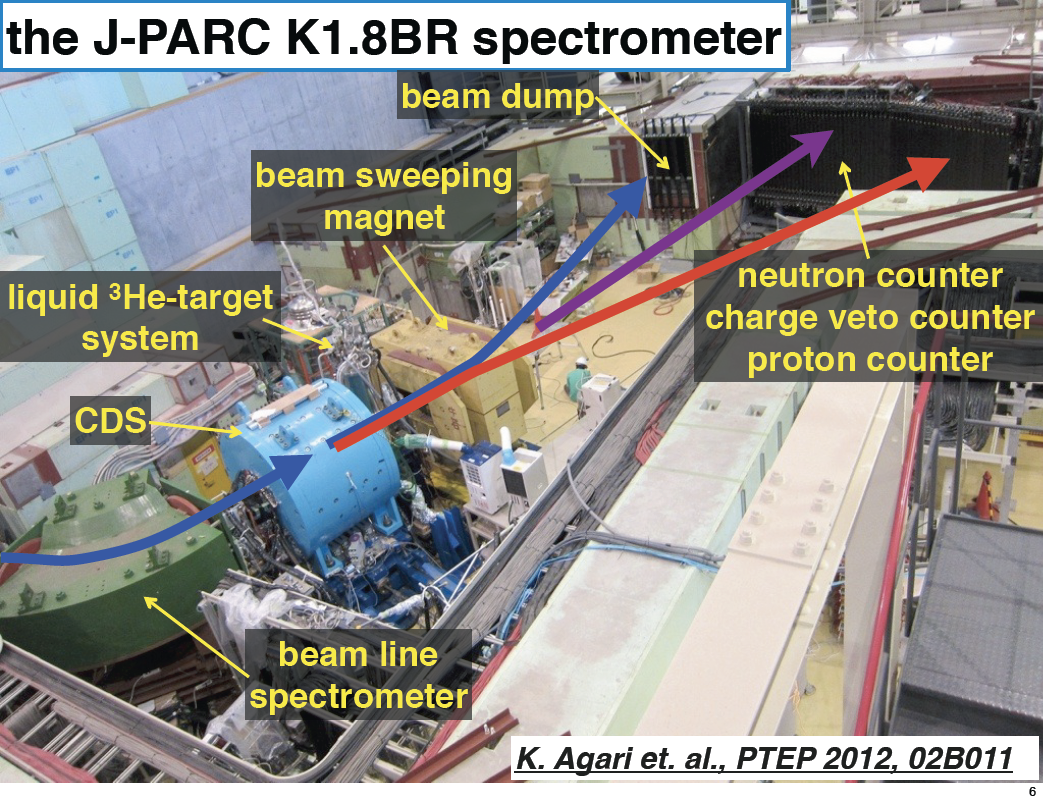 15m
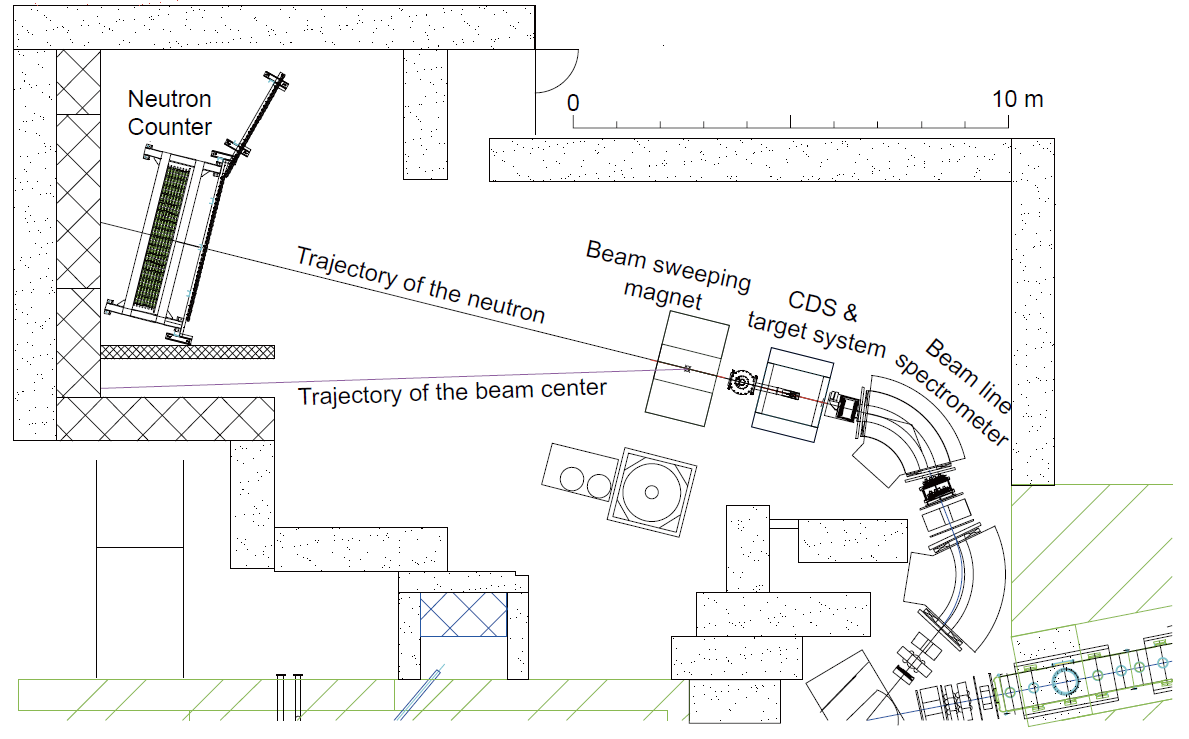 4
Kaonic-atom:E17(E62)/E57
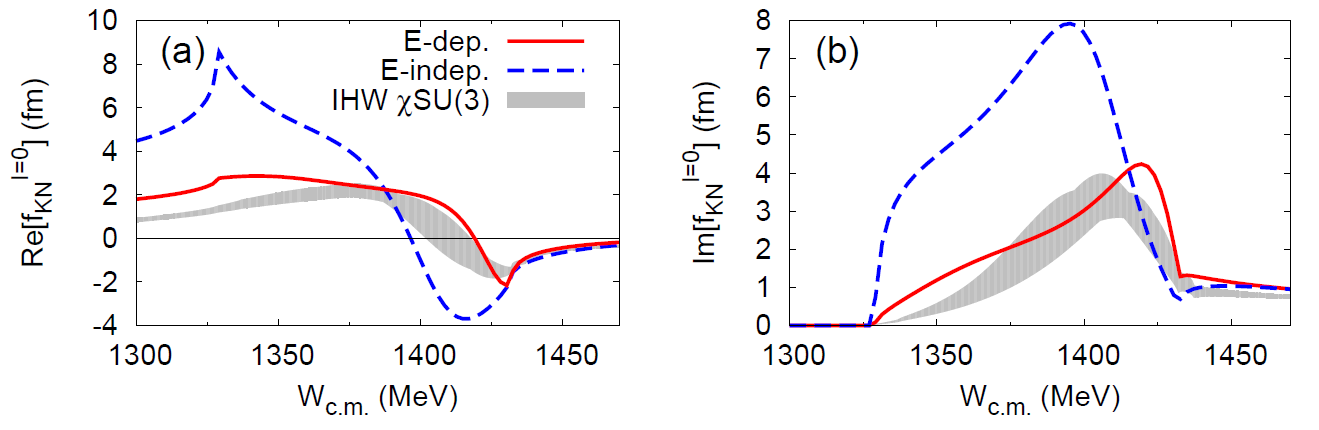 KbarN
S.Ohnish et al.,arXiv:1512.00123
5
KbarN Interaction via Kaonic-atoms
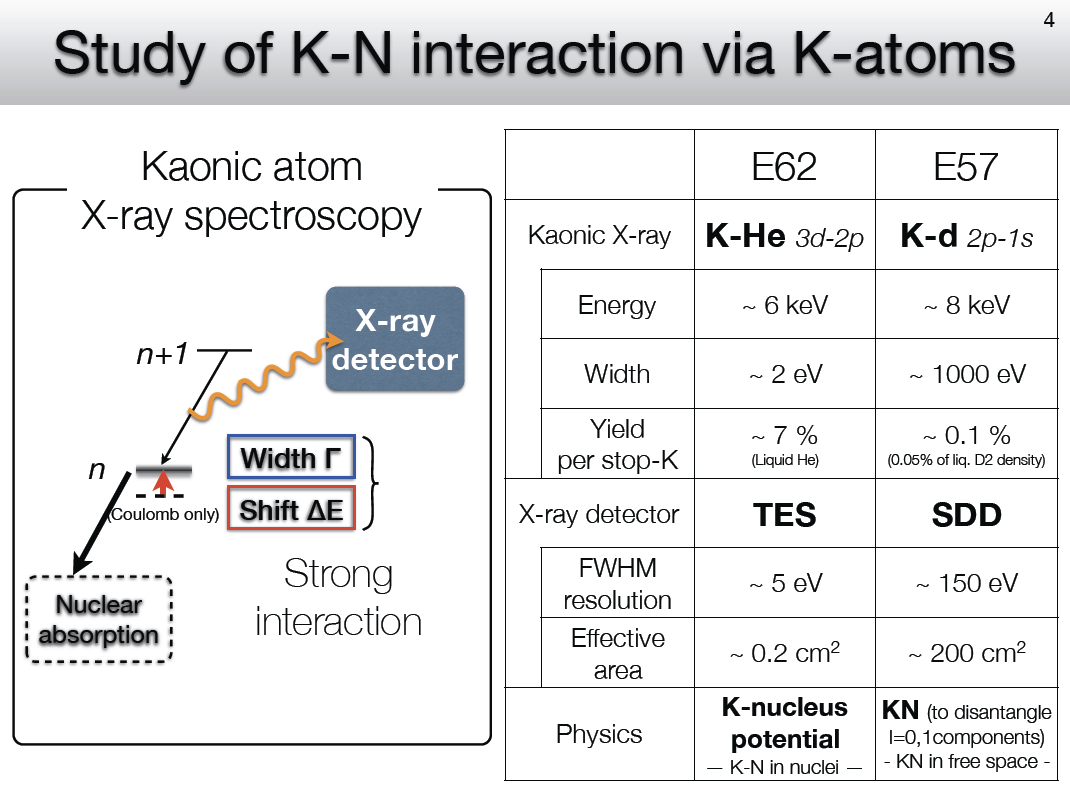 6
S.Okada, 21th J-PARC PAC
E17(E62): KHeX with TES
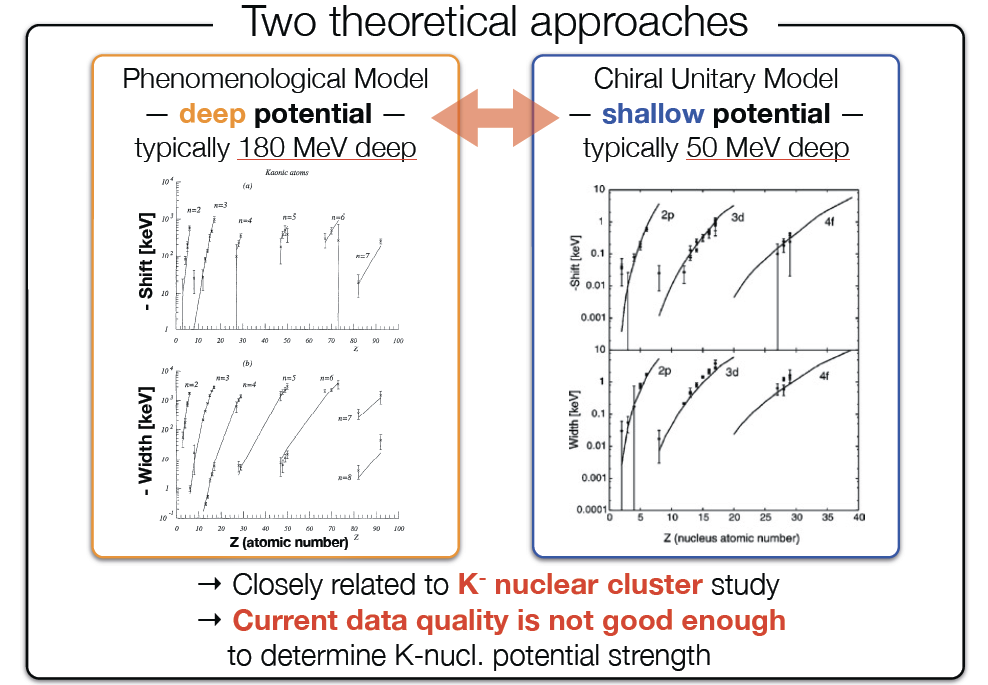 S.Okada, 21th J-PARC PAC
7
E17(E62): KHeX with TES
S.Okada, 21th J-PARC PAC
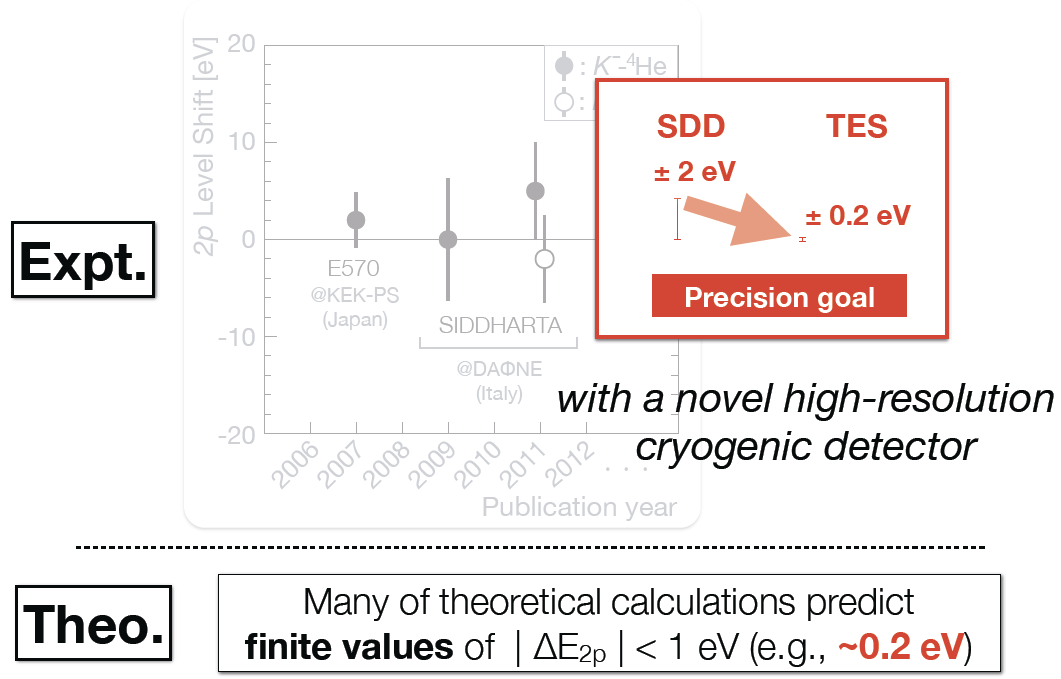 8
E57: KdX with SDD
K-p scattering length
Precise measurement @ SIDDHARTA
the strong‐int. shift and width of the kaonic hydrogen 1s
K-d scattering length
NO experimental results 
due to the difficulty of the X‐ray measurement
missing information in the low-energy KbarN int.
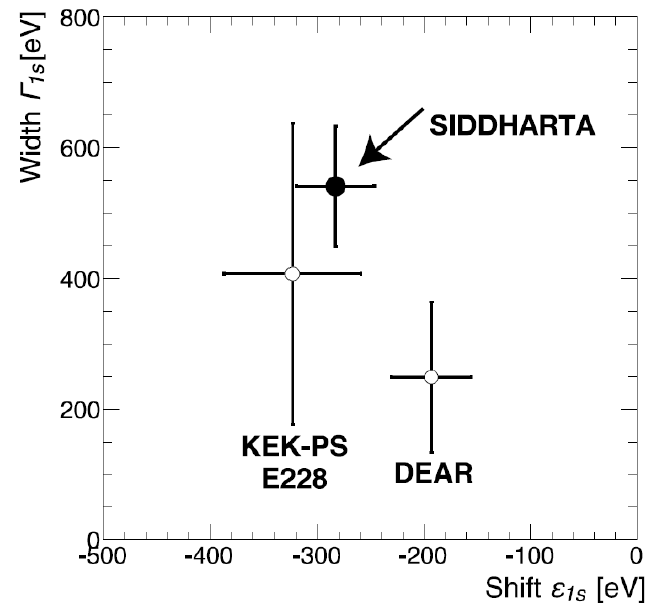 KpX
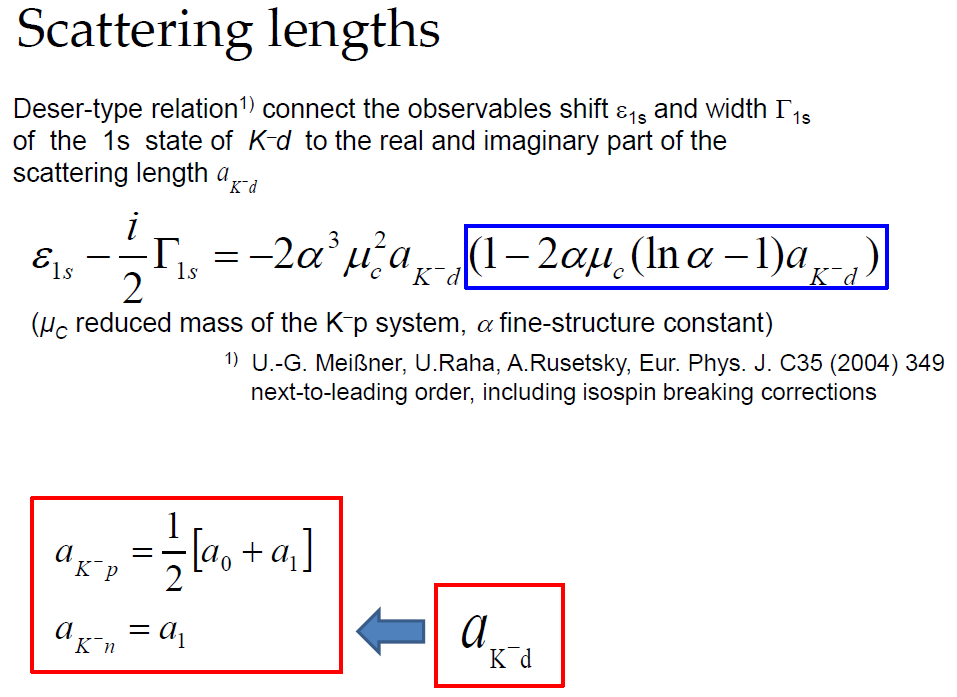 J.Zmeskal, 20th J-PARC PAC
9
Kaonic-atom Experiments @ K1.8BR
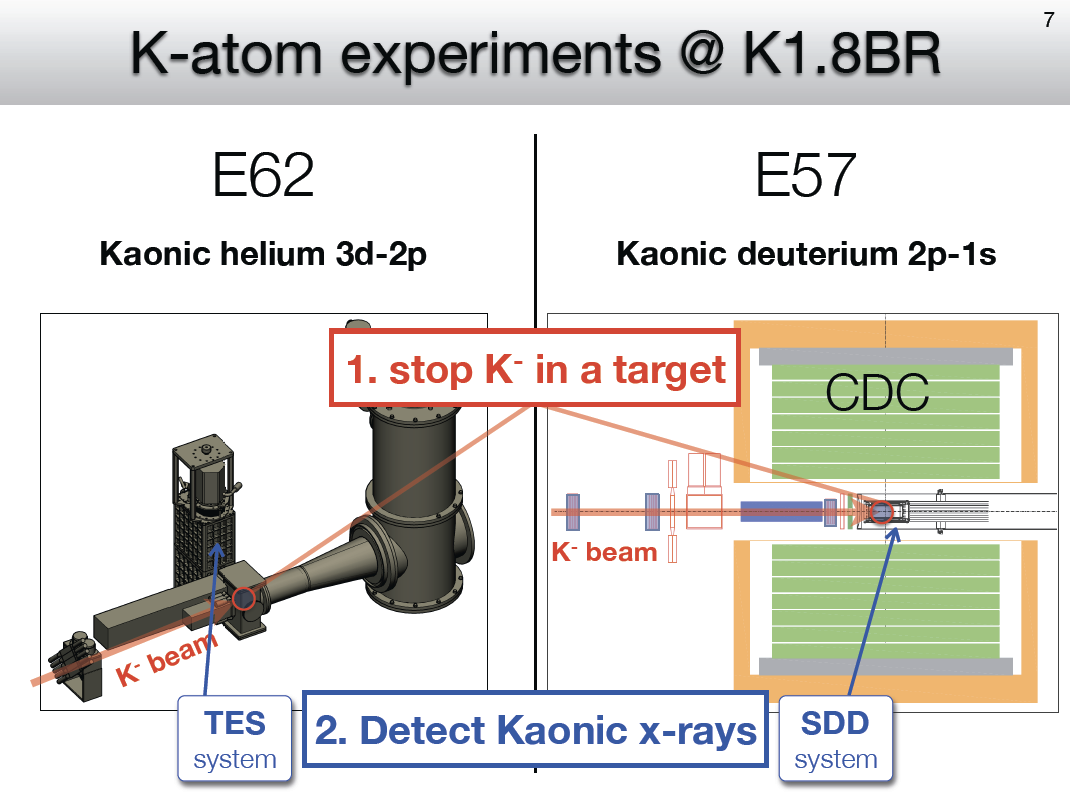 10
S.Okada, 21th J-PARC PAC
Experimental Apparatus
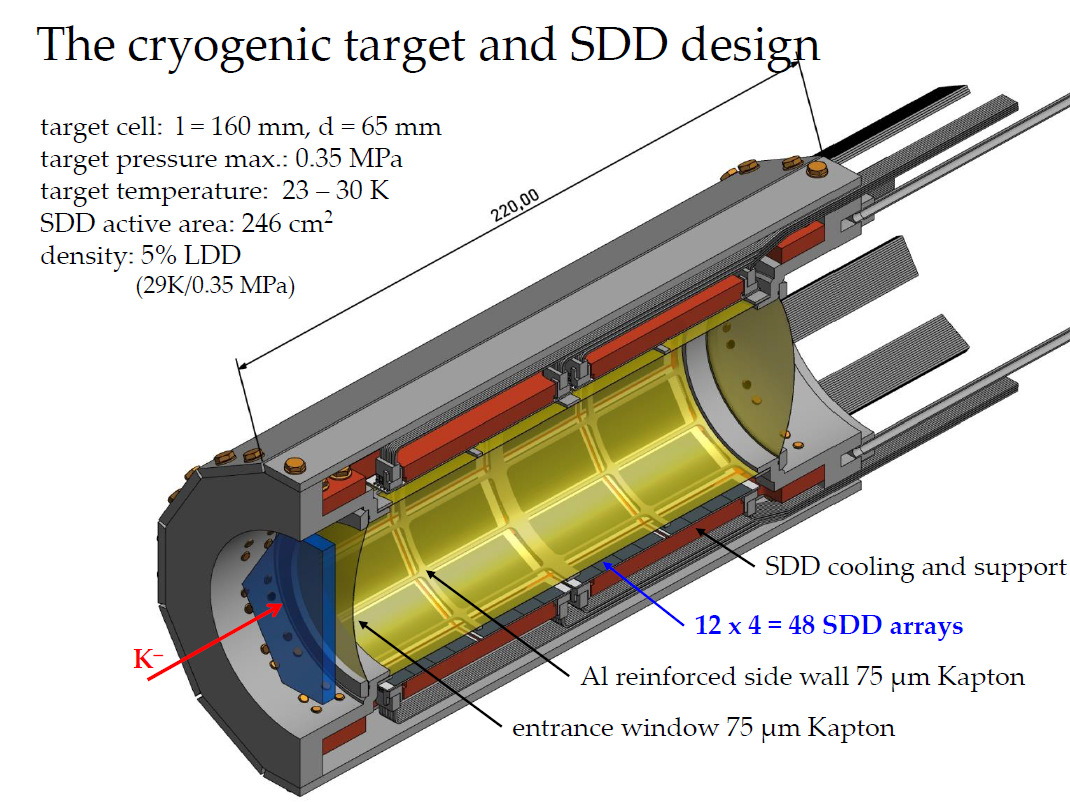 E62 - TES
S.Okada, 20th J-PARC PAC
will be performed in 2017 (3He/4He)
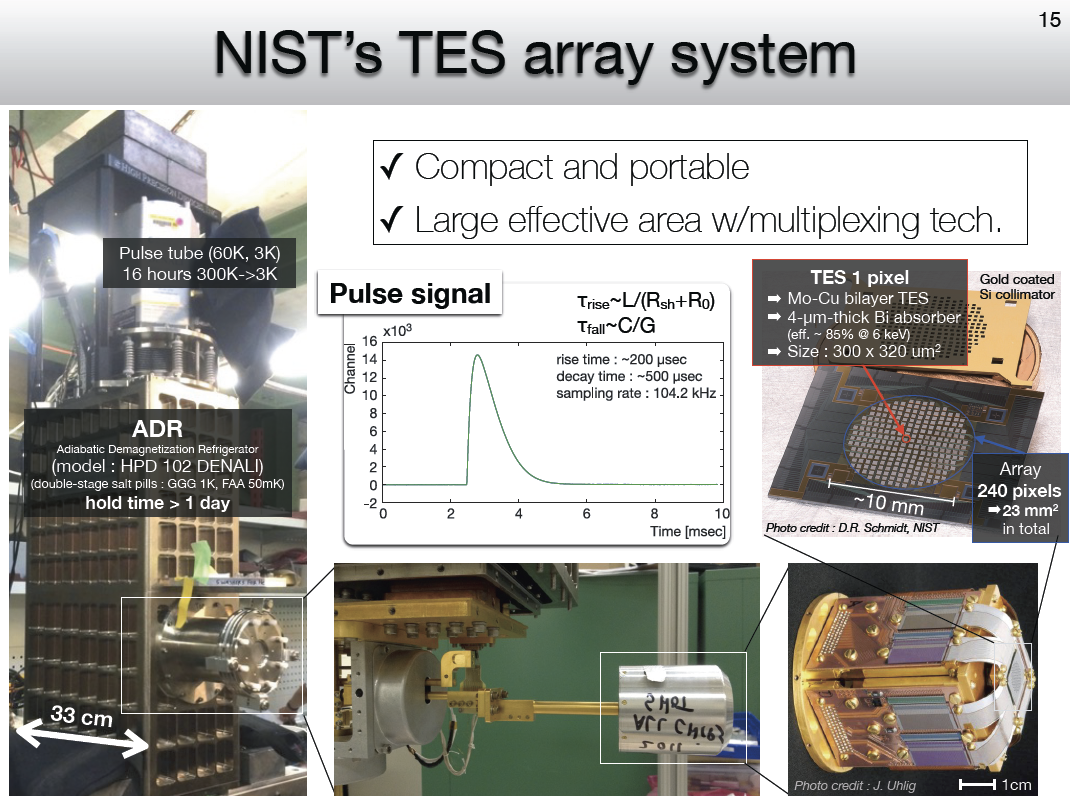 E57 - SDD
J.Zmeskal, 20th J-PARC PAC
will be started from H2
 in 2017 (E571st)
11
L(1405) via d(K-,n):E31
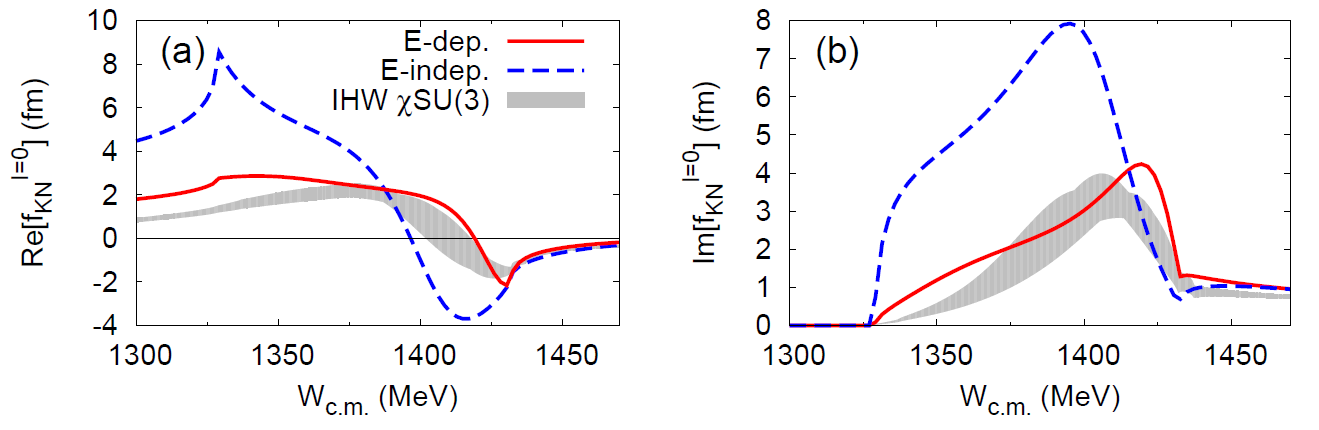 KbarN
S.Ohnish et al.,arXiv:1512.00123
12
Open Problem of L(1405)
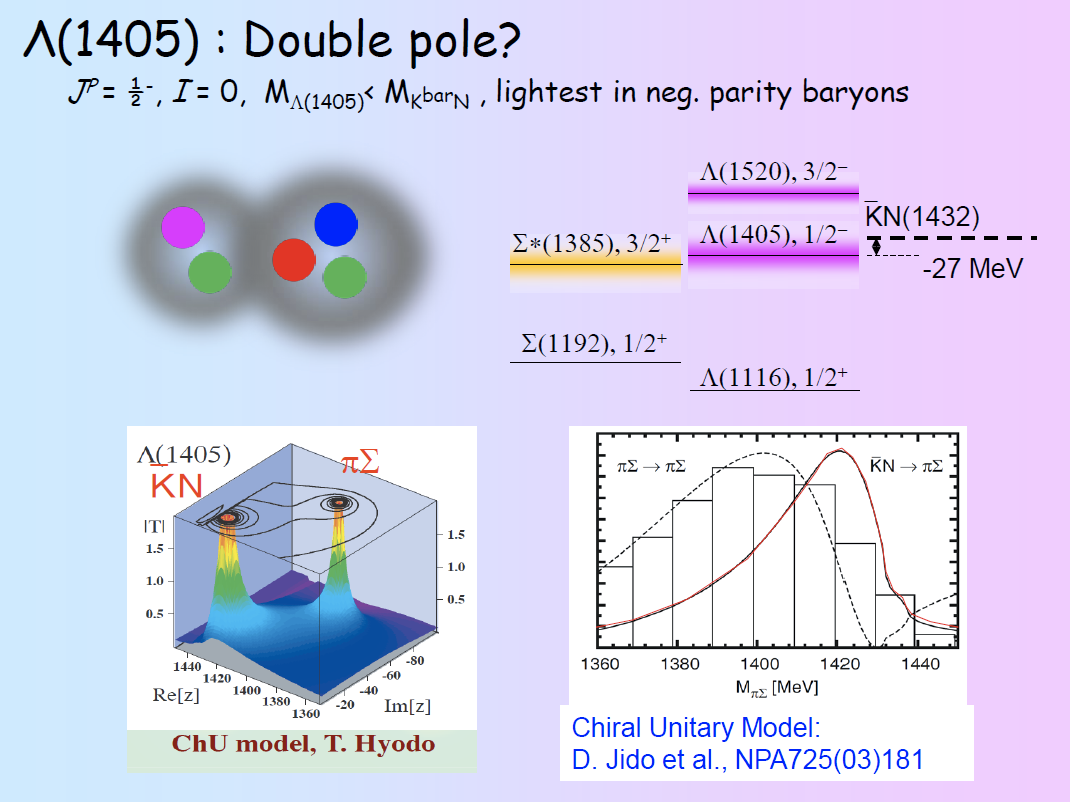 H.Noumi, 21th J-PARC PAC
13
J-PARC E31 Experiment
L(1405)
d
K-
~0.25 GeV/c
n
1 GeV/c
~1.25 GeV/c
aim to reveal line shape of L(1405) via KbarNpS
n
employ d(K-,n)pS reactions at qn~0 deg., which is expected to enhance an S-wave KbarNpS scattering
S
n
K-
p
d
p
identify all the final states to decompose the I=0 and I=1 amplitudes.
14
p±p∓n“n” Final States in E15 Calibration
d
K-
n
1 GeV/c
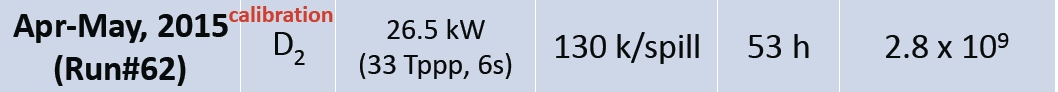 n
NC
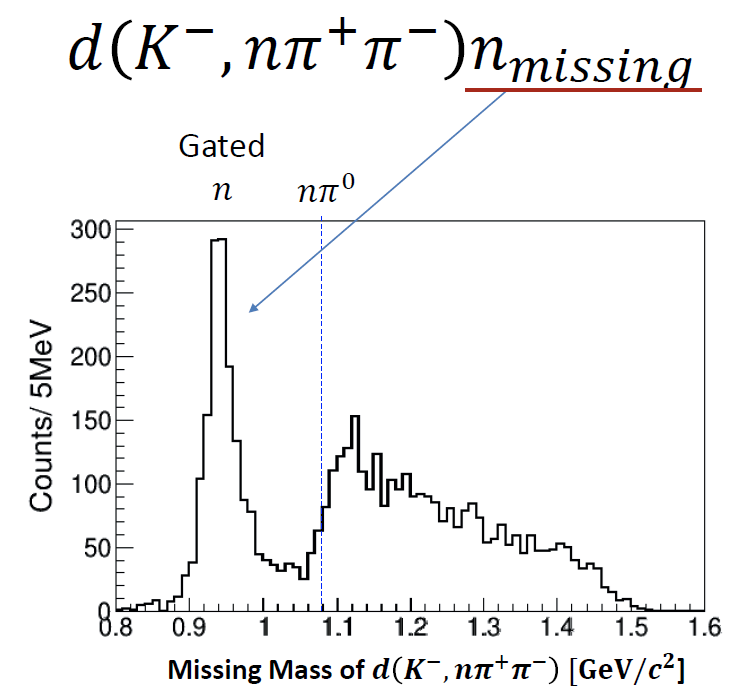 p+
CDS
p-
p±p∓n“n” final states can be identified clearly
15
Signal & Background in p±p∓n“n”
L(1405)
d
K-
~0.25 GeV/c
n
1 GeV/c
~1.25 GeV/c
NC
Signal
(L* production)
n
CDS
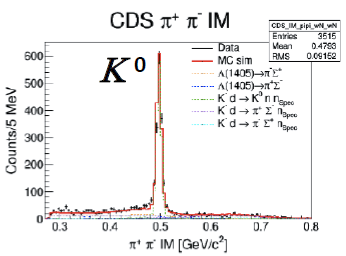 nspectator
S
n
p
CDS
NC
Background
(K0 production)
K0
p-
p
p+
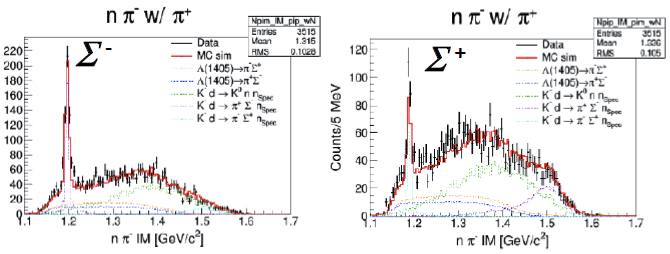 nspectator
NC
S±
n
Background
(S production)
p ∓
p ±
16
CDS
d(K-,n)p±p∓“n” Spectrum
BG subtraction
d(K-,n)p±p∓“n”
d(K-,n)p±S∓
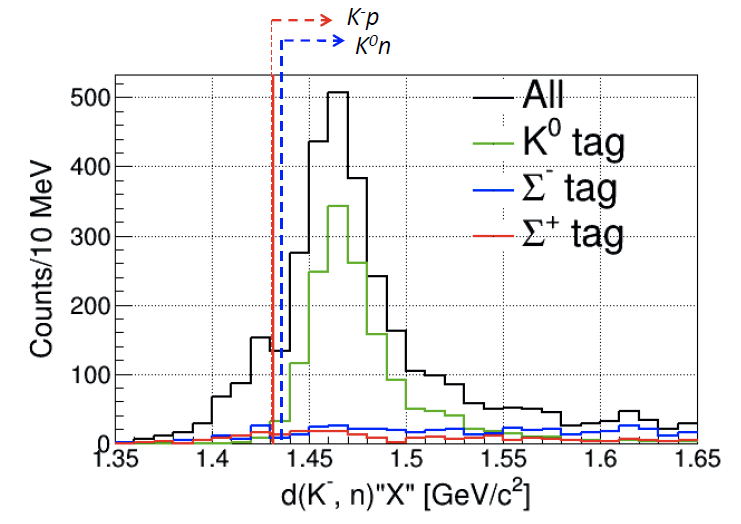 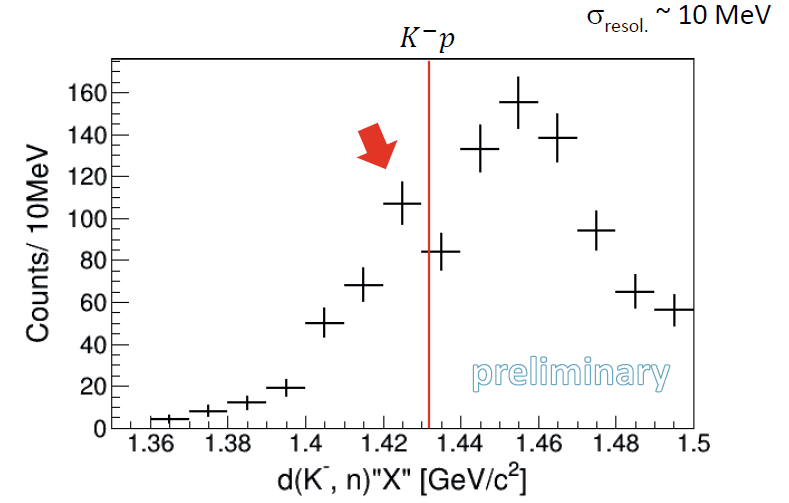 preliminary
A bump structure around 1420 MeV/c2
a KbarN pole ?
A “QF” like structure above the K-p mass threshold
as predicted by Faddeev calculation (AGS)
17
p±S∓ Mode Separation
Applying acceptance correction & cocktail fitting
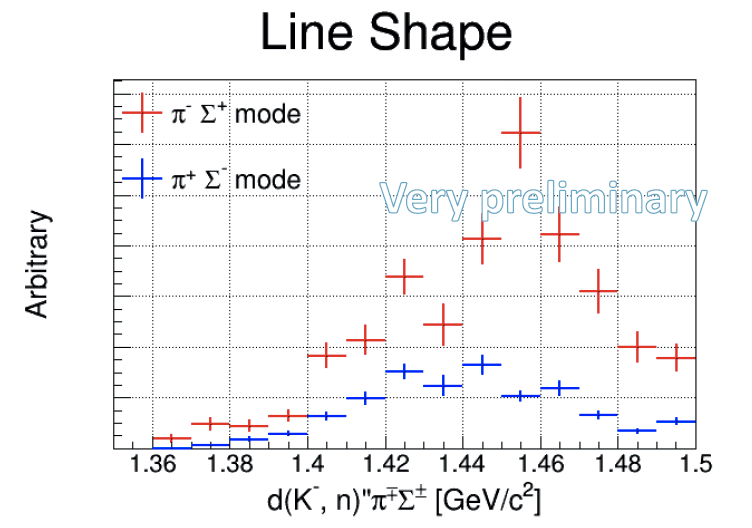 K-p
both I=0 & I=1 channels are contained
p0S0 mode is essential
       More data is needed
E31 will start in May 2016
K-p
K-p
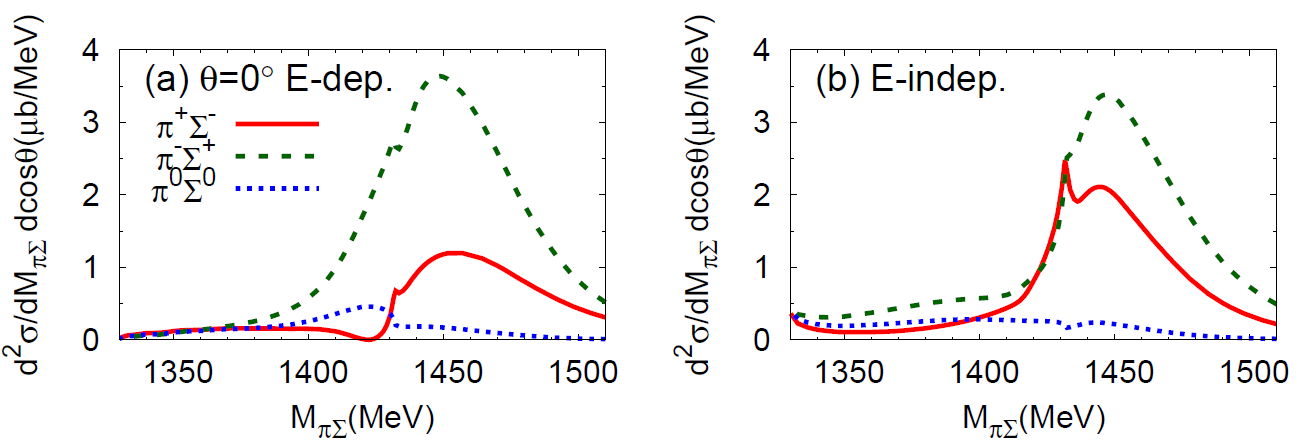 c.f.
Faddeev calc. (AGS)
S.Ohnishi et al.,
Nucl-th: arXiv:1512.00123
w/ angular dependence
18
KbarNN via 3He(K-,n):E15
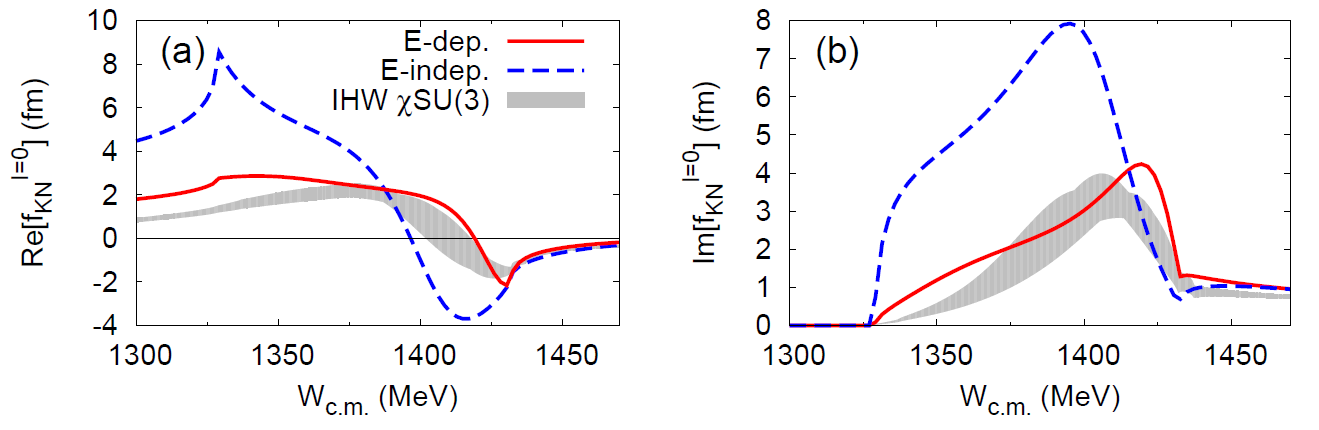 ?
KbarN
S.Ohnish et al.,arXiv:1512.00123
19
KbarNN Bound State
KbarNN : the simplest Kbar-nuclear state
A.Gal, NPA914(2013)270
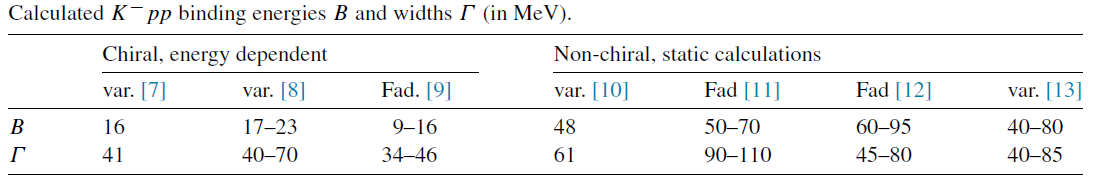 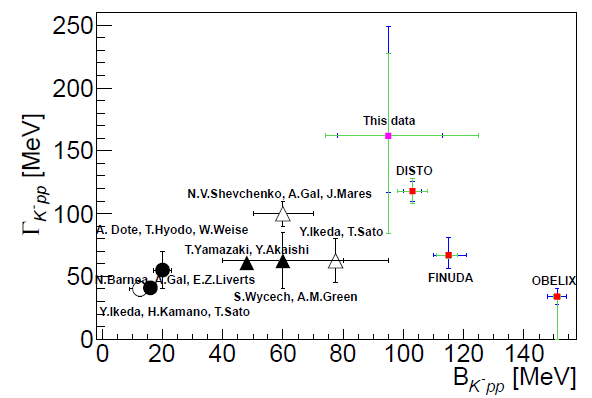 Y.Ichikawa, EXA2014
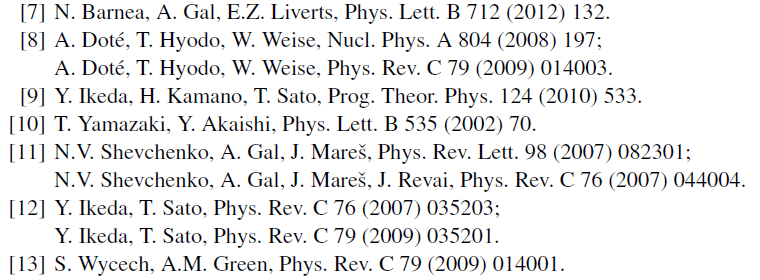 E27
All theoretical studies predict existence of the KbarNN
 However, the situation is still controversial!
20
J-PARC E15 Experiment
A search for the simplest kaonic nucleus, KbarNN, using 3He(in-flight K-,n) reaction
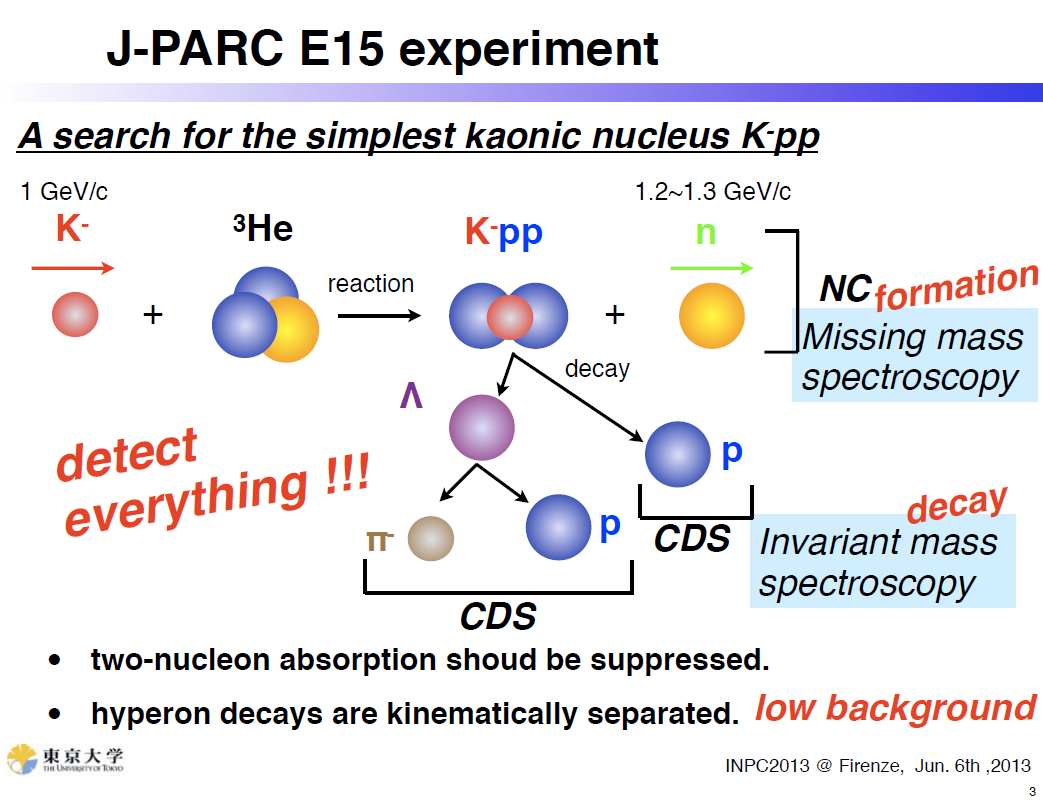 two-nucleon absorption
hyperon decays
CAN be discriminated kinematically
21
Status of the E15 Experiment
~10% of the approved proposal was successfully carried out in 2013/2015.
E151st
calibration
calibration
E152nd
* production target: Au 50% loss, spill length: 2s, spill duty factor: 35~45%, K/pi ratio: ~1/2
* ~70% of beam kaons hit the fiducial volume of 3He target
22
Results of E15-1st Experiment--- only 4days data-taking ---
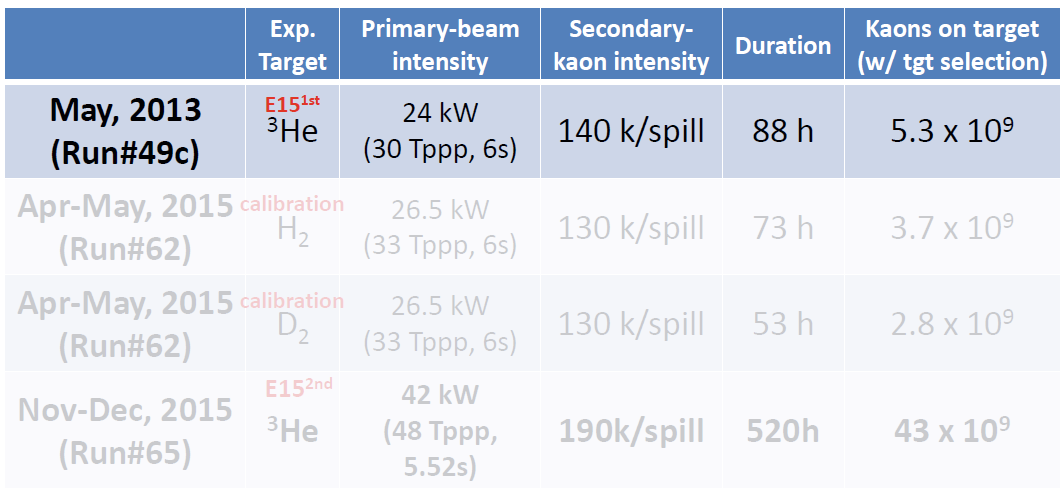 23
Formation Channel,Semi-Inclusive 3He(K-,n)X
T.Hashimoto et al., PTEP(2015)061D01.
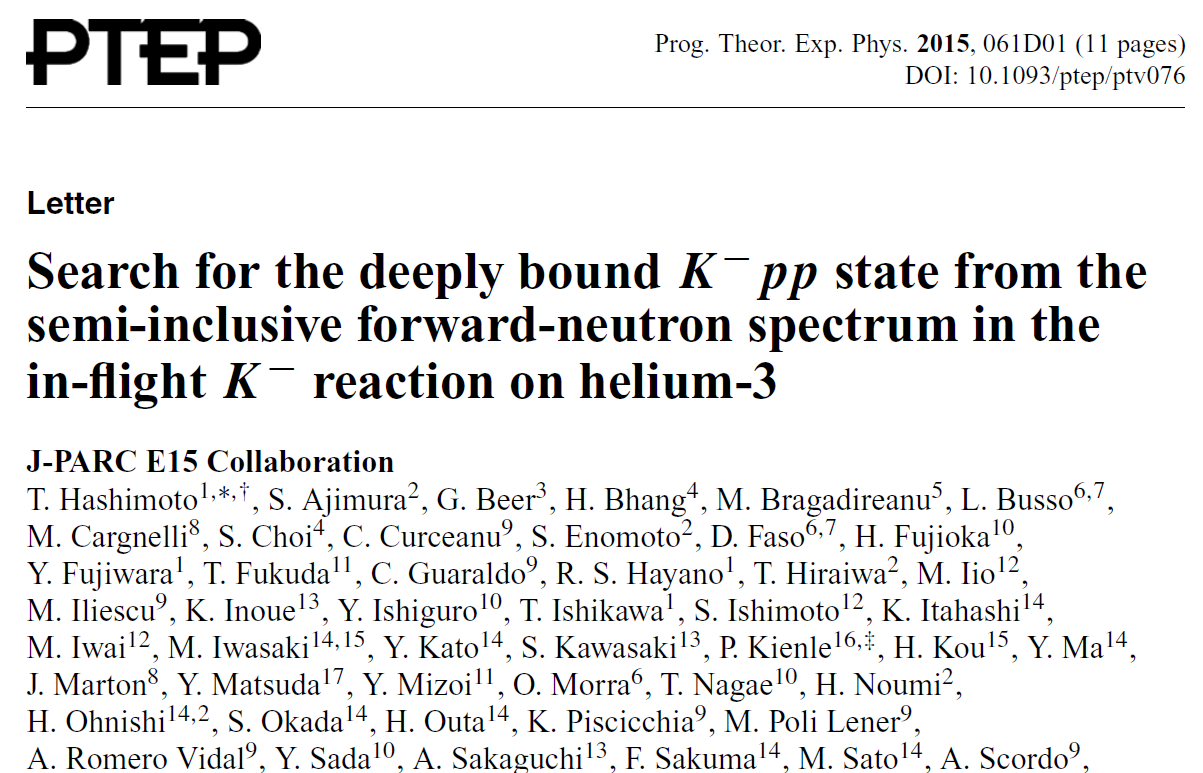 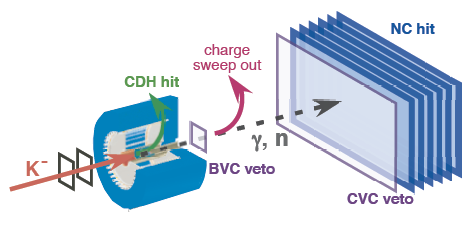 24
Semi-Inclusive Spectrum of 3He(K-,n)X
Quasi Elastic
K- + 3He  K- + n + ps + ps
ds/dWq=0deg ~ 6mb/sr
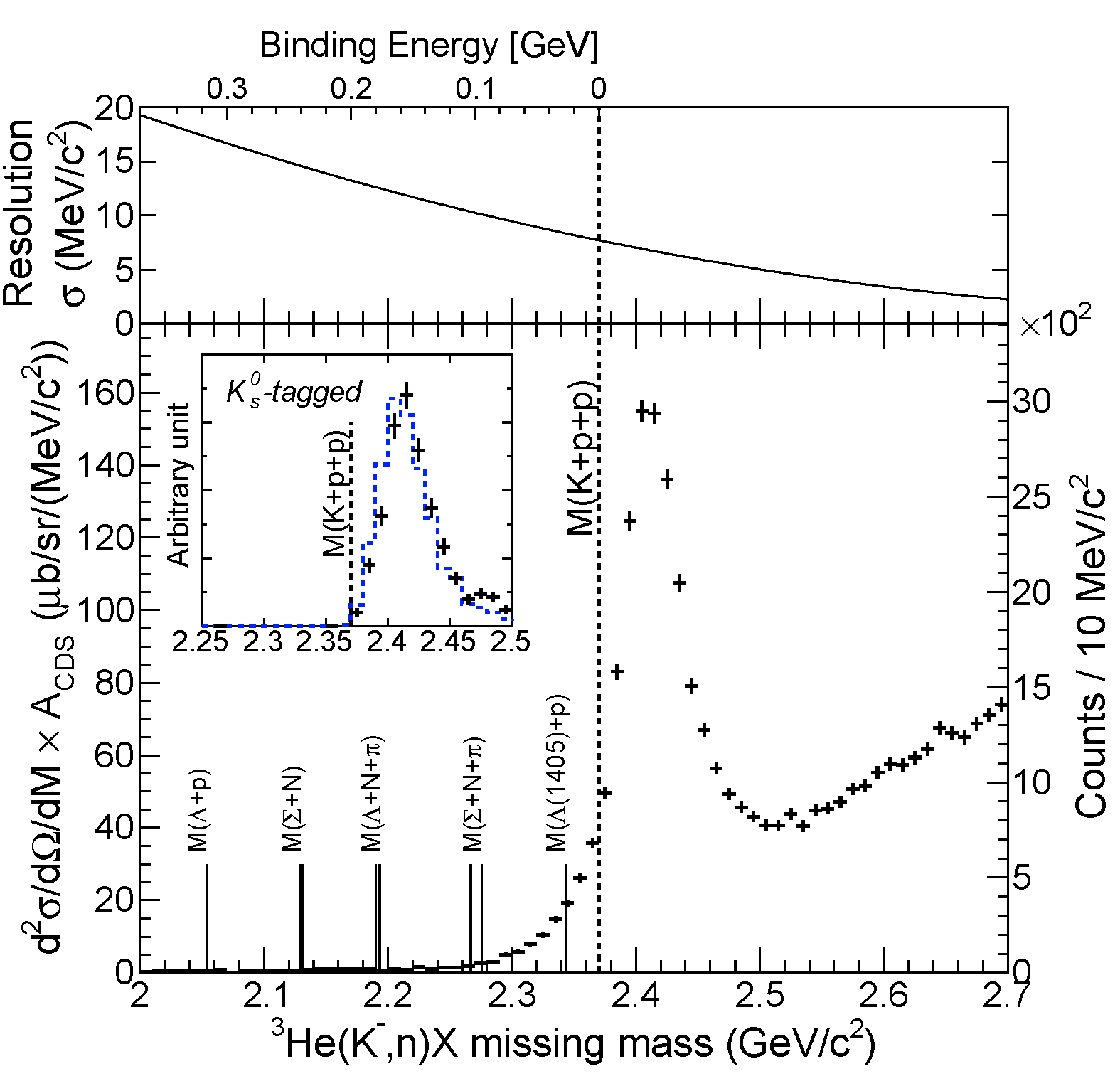 Charge-Exchange
K- + 3He  K0 + n + ds
ds/dWq=0deg ~ 11mb/sr
Hyperon decay
sub-threshold excess
25
The sub-threshold excess could be originated from
K-3He[K-pp]+nfw
      Y*N
Comparison of3He(K-,n)X
DATA
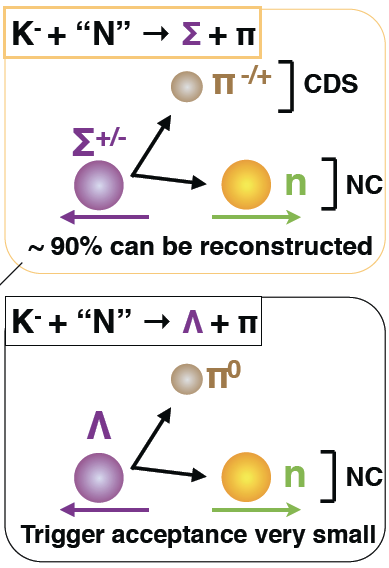 MC
1/b distribution for g/n
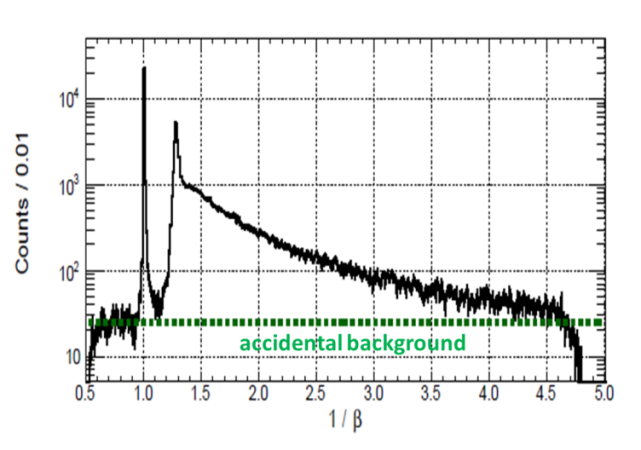 26
the Deeply-Bound Region
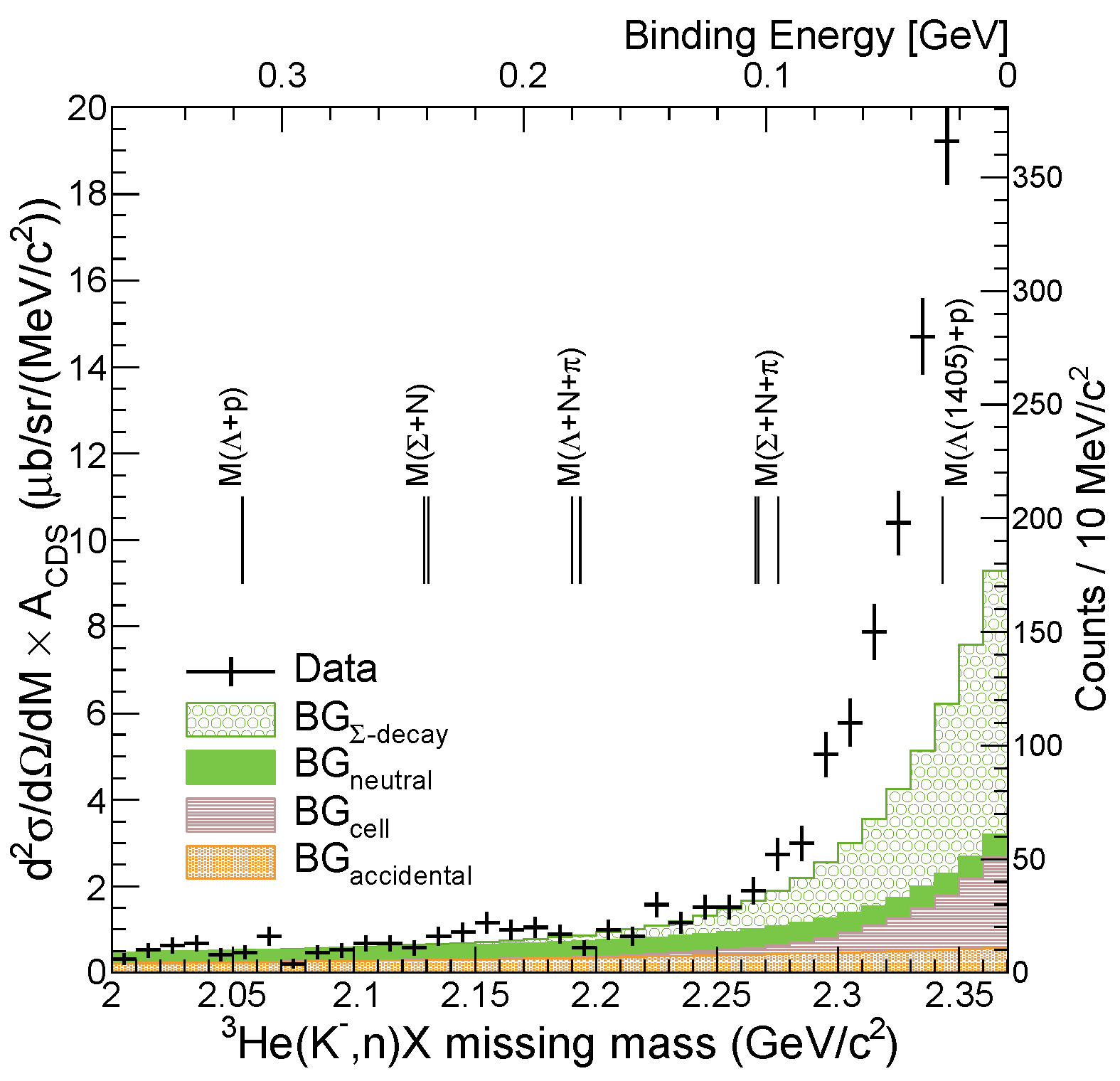 NO bump structure
FINUDA/DISTO/
E27
27
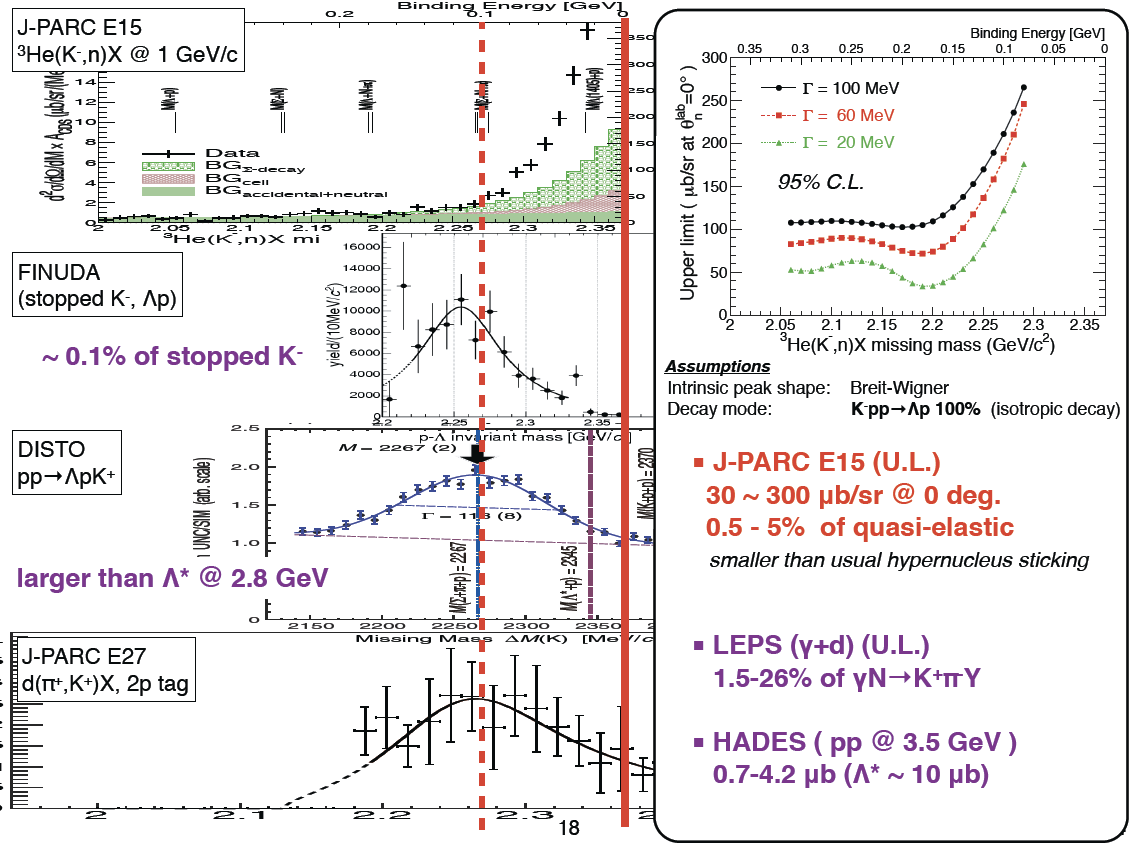 28
Decay Channel,Exclusive 3He(K-,Lp)n
Y.Sada et al., paper in preparation
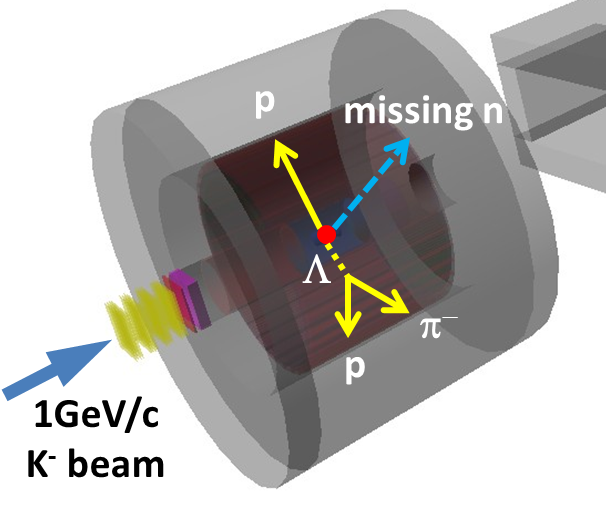 29
Inclusive 3He(K-,Lp)X
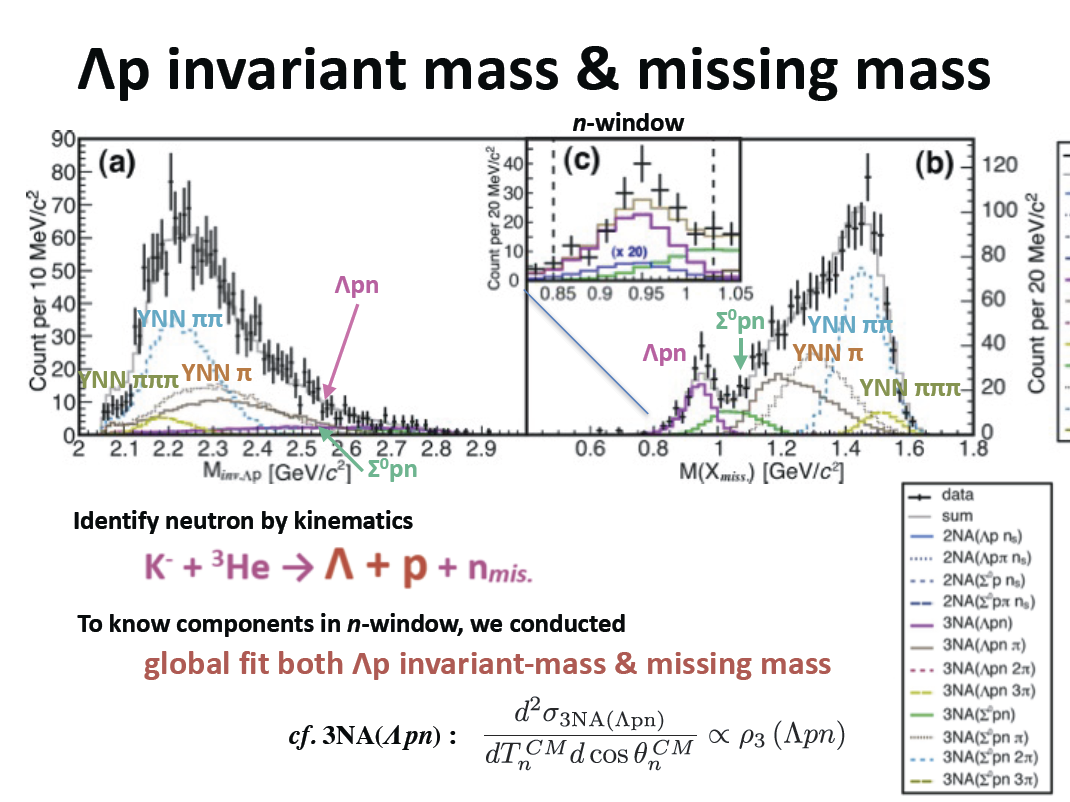 # of Lpn events: ~200
30
S0pn contamination: ~20%
Exclusive 3He(K-,Lp)n
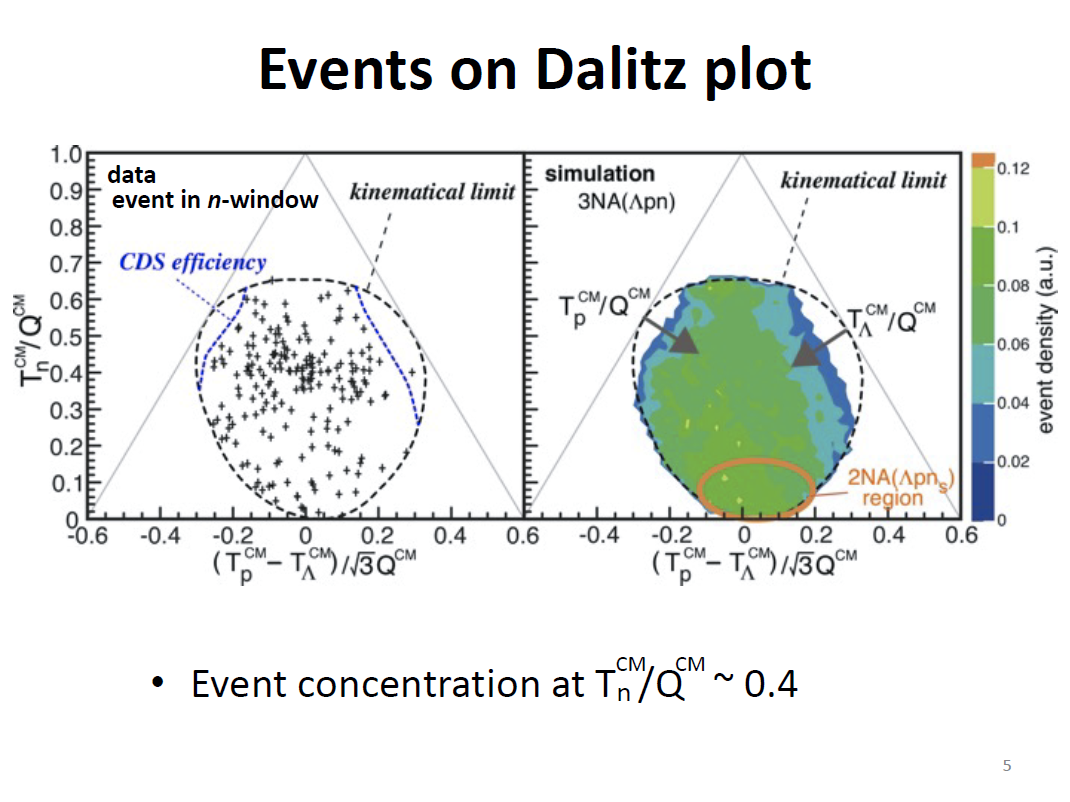 preliminary
The events widely distribute in the phase space
Contribution from 2NA processes seem to be very small
Event concentration is seen at TCMn/QCM~0.4
31
A Global-fit Result for 3He(K-,Lp)n
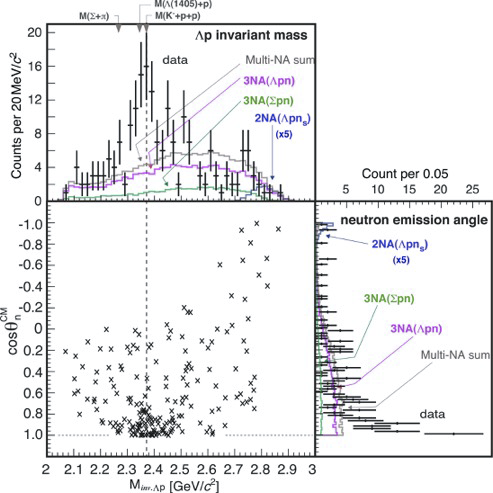 A bump structure exists near the K-pp threshold
Smaller momentum transfer to Lp is preferred (0.8<cosqCMn)
preliminary
32
Assuming a Breit-Wigner
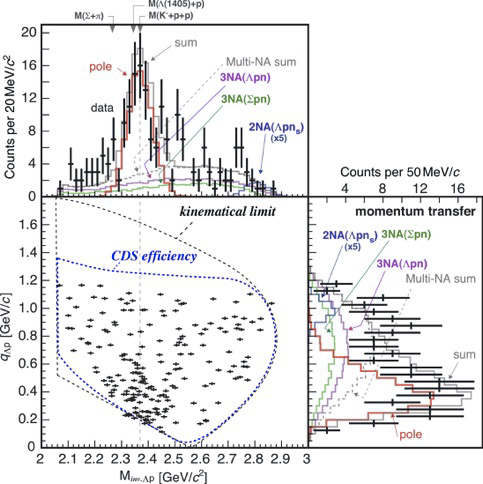 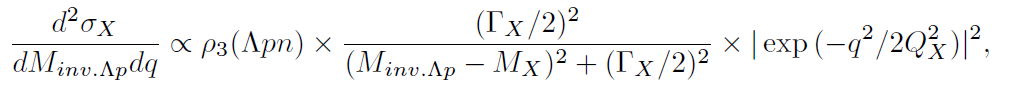 c2-test with pole & 3NA(Ypn)
– S-wave Breit-Wigner pole
– w/ Gaussian form-factor
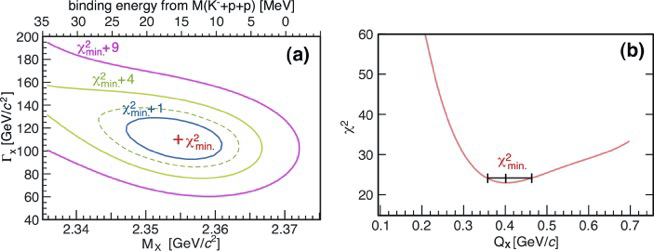 preliminary
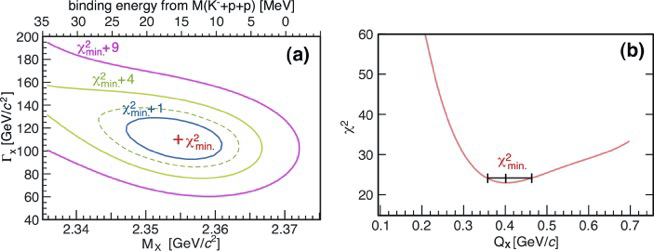 S=-1 di-baryon?
Y*N system?
compact system?
33
Summary of E151st
FINUDA/DISTO/E27
3He(K-,n)X M.M.
Deeply-bound region
The bump-structure, which was reported by FINUDA/DISTO/E27, has NOT been observed

Around the threshold
Structure has been seen both in formation- and decay-channel
Contribution of Y*?
Hint of S=-1 di-baryon state?

Reaction dependence?
KbarNN formation strongly depends on reaction channel?
g/p/K/p induced reaction?
momentum transfer?
Lp I.M.
of 3He(K-,Lp)n
preliminary
34
Status of E15-2nd Experiment--- just completed in Dec. 2015 ---
calibration is ongoing by T.Yamaga et al.
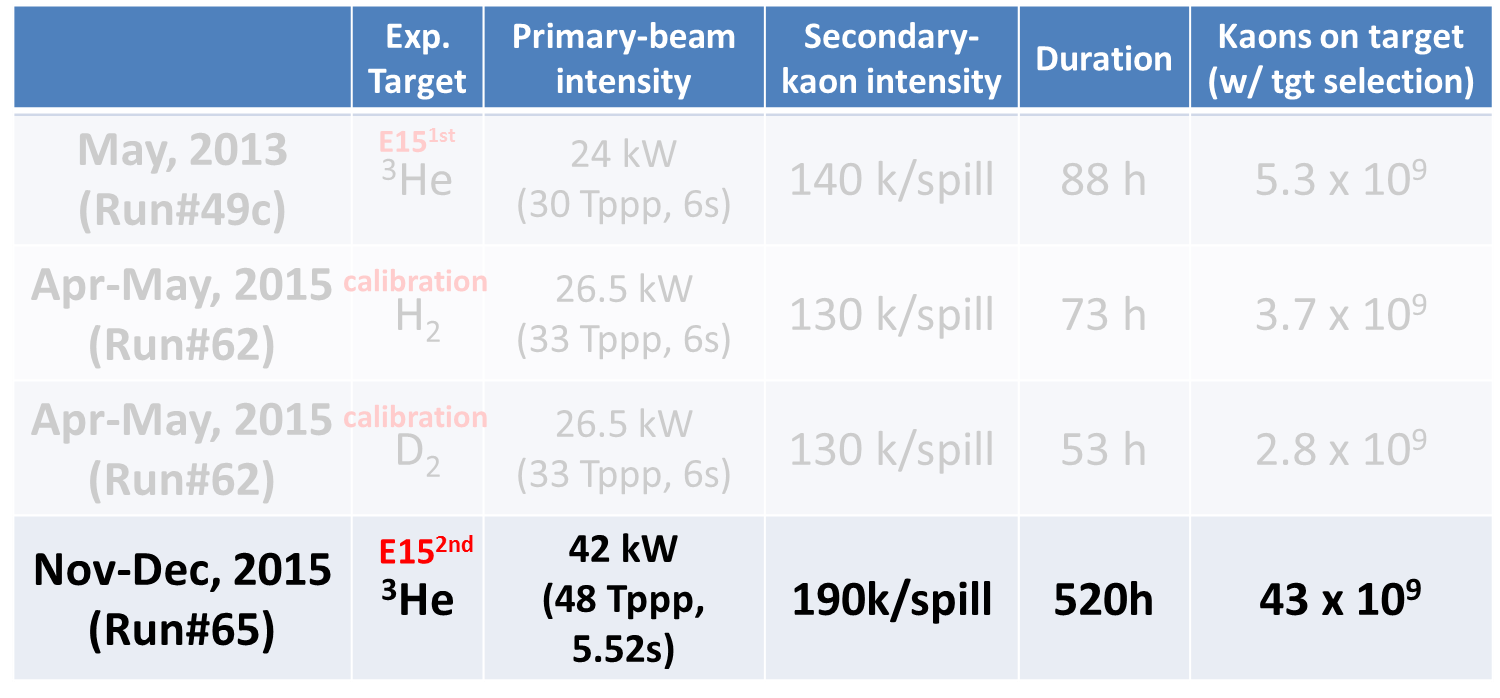 ~x8
35
3He(K-,Lp) events in E152nd
nmissing (Lpn events)
E152nd
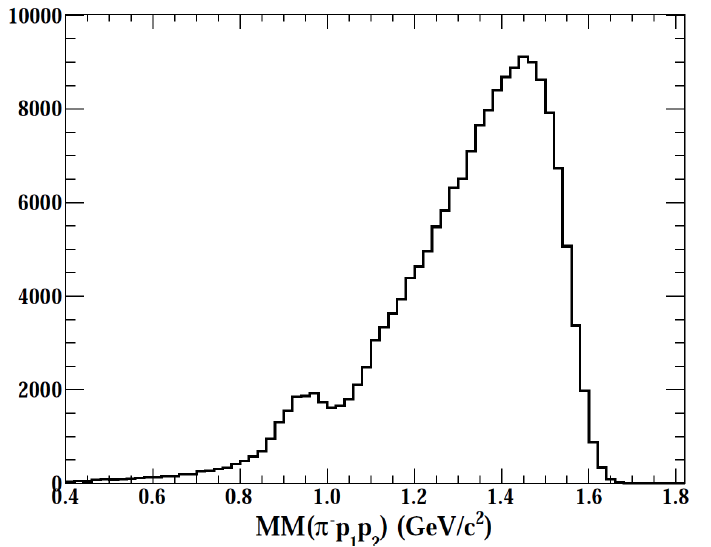 E151st
w/ loose-cut condition
very
preliminary
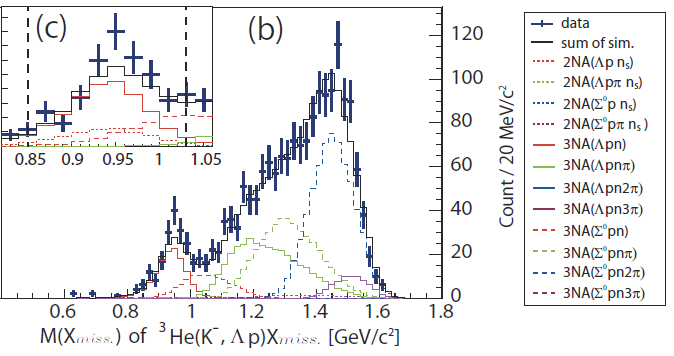 ~0.2k
~12k
preliminary
Dedicated trigger (CDH3) was introduced for 3He(K-,Lp)n  
3He(K-,Lp) events increase by ~50 times compared with E151st data as expected
36
3He(K-,n) events in E152nd
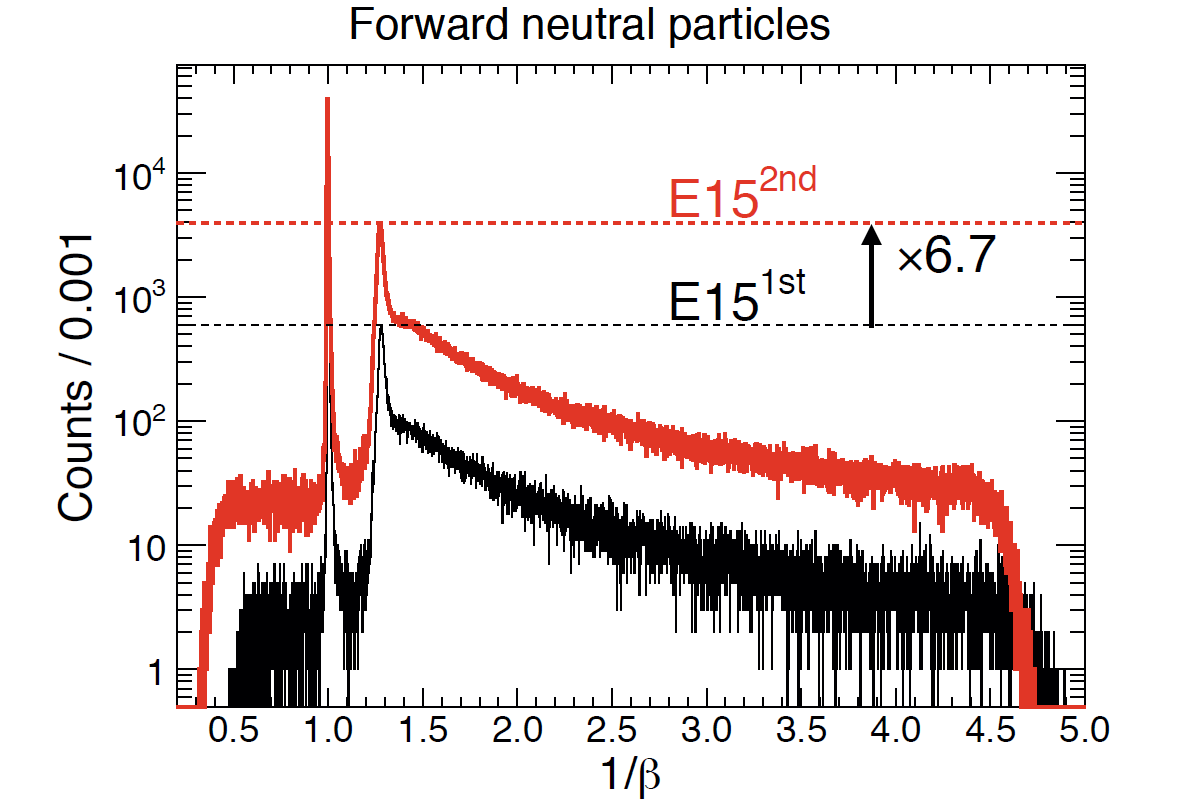 g
n (quasi-free)
preliminary
3He(K-,n) events increase by ~7 times compared with E151st data as expected
37
Summary
To investigate the KbarN interaction,
 various experiments are proposed/conducting at K1.8BR
- Sensitive in different energy region & isospin -
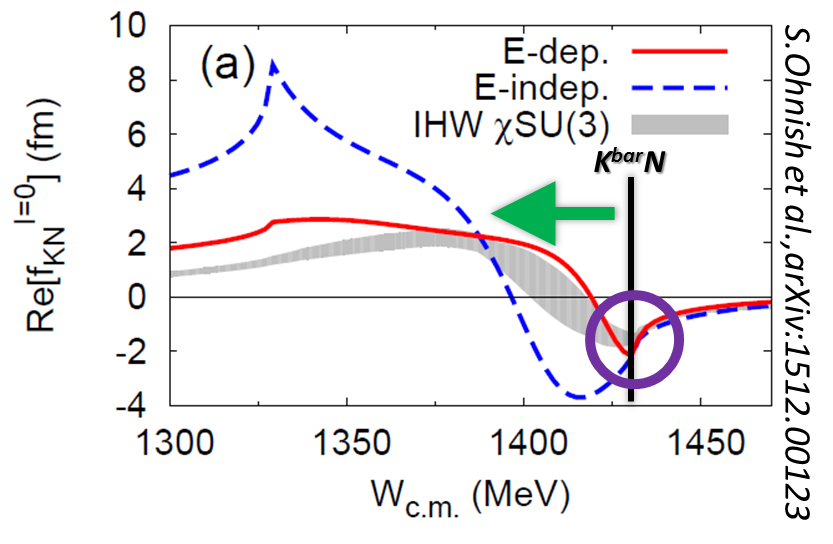 Kaonic-atom: E62/E57
will start in 2017
L(1405): E31
pre-analysis will be finalized
will start in 2016
KbarNN: E15
fruitful results have been obtained in E151st
E152nd has been just completed
E153rd be discussed after analyzing new data
38
The Collaborations
J-PARC E15/E31 collaboration
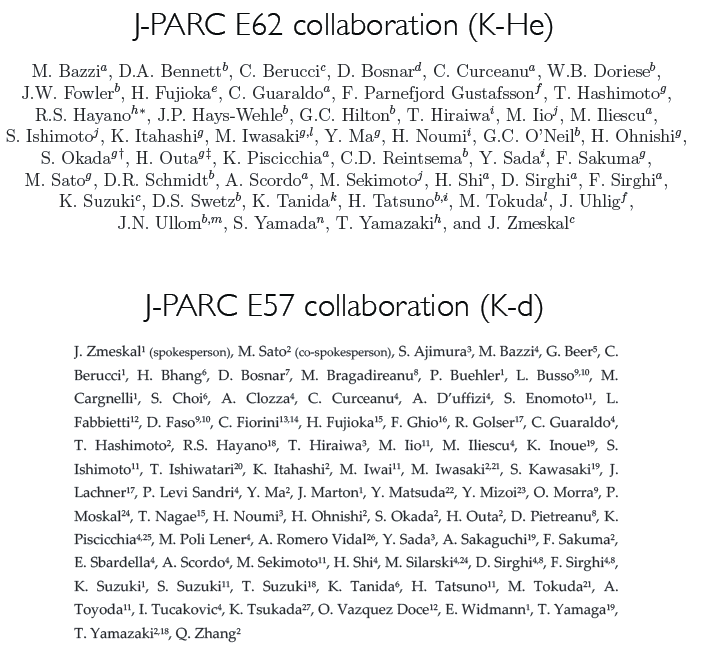 39